Közlekedés Nemecsek Ernő korában
Budapesten, a 19. század végén
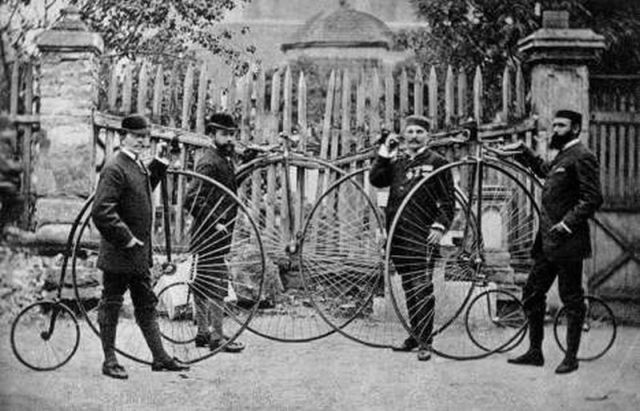 0
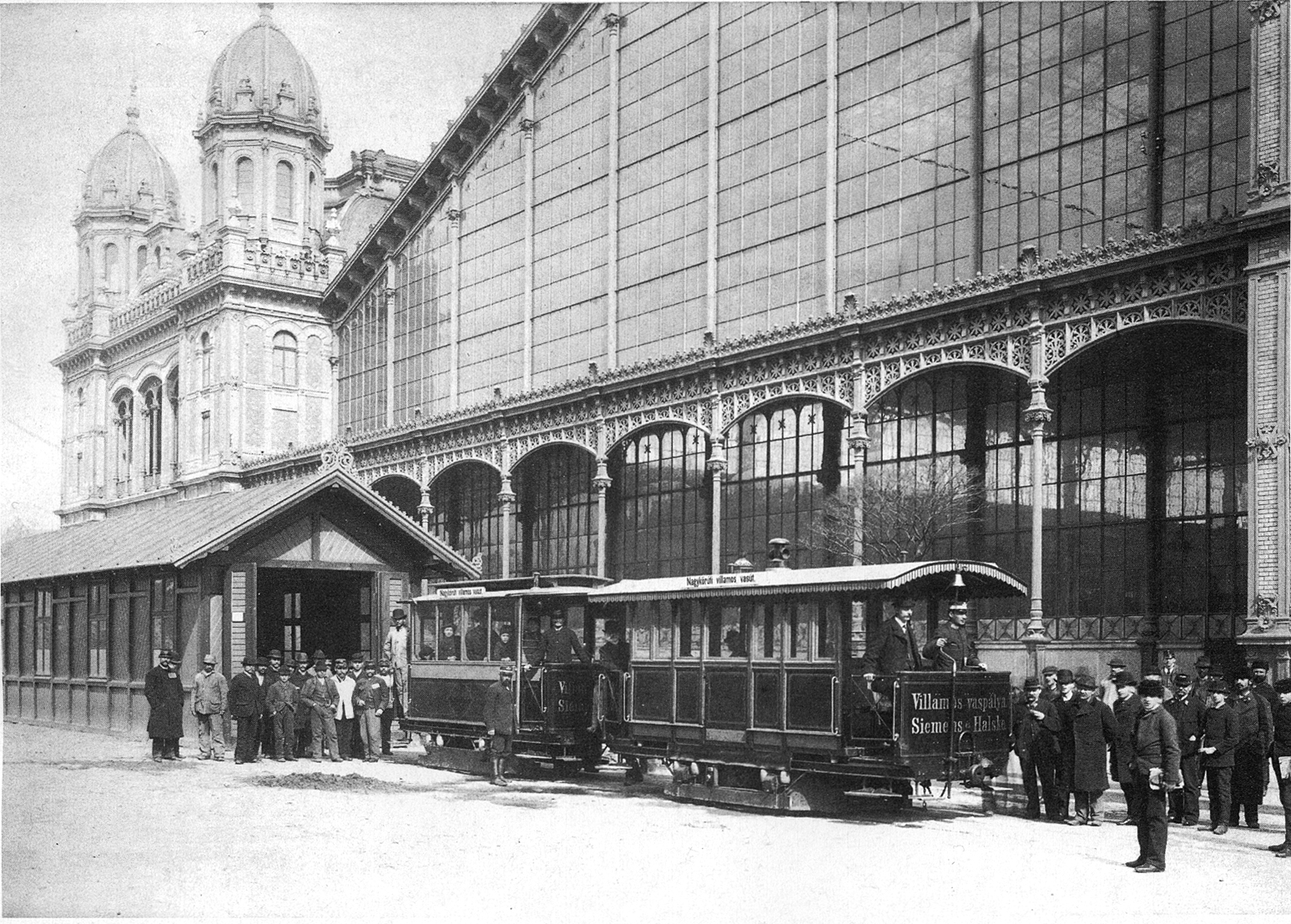 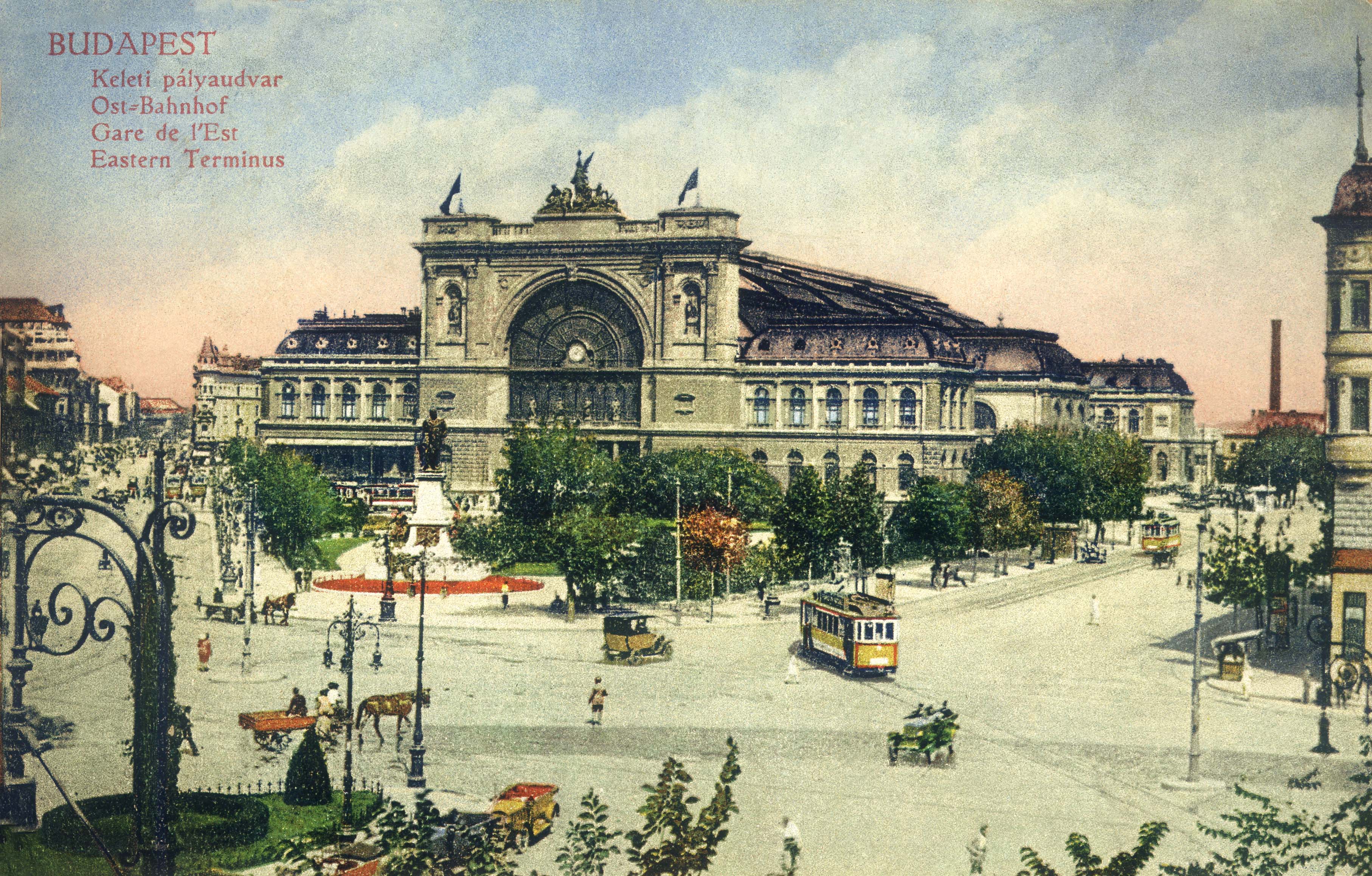 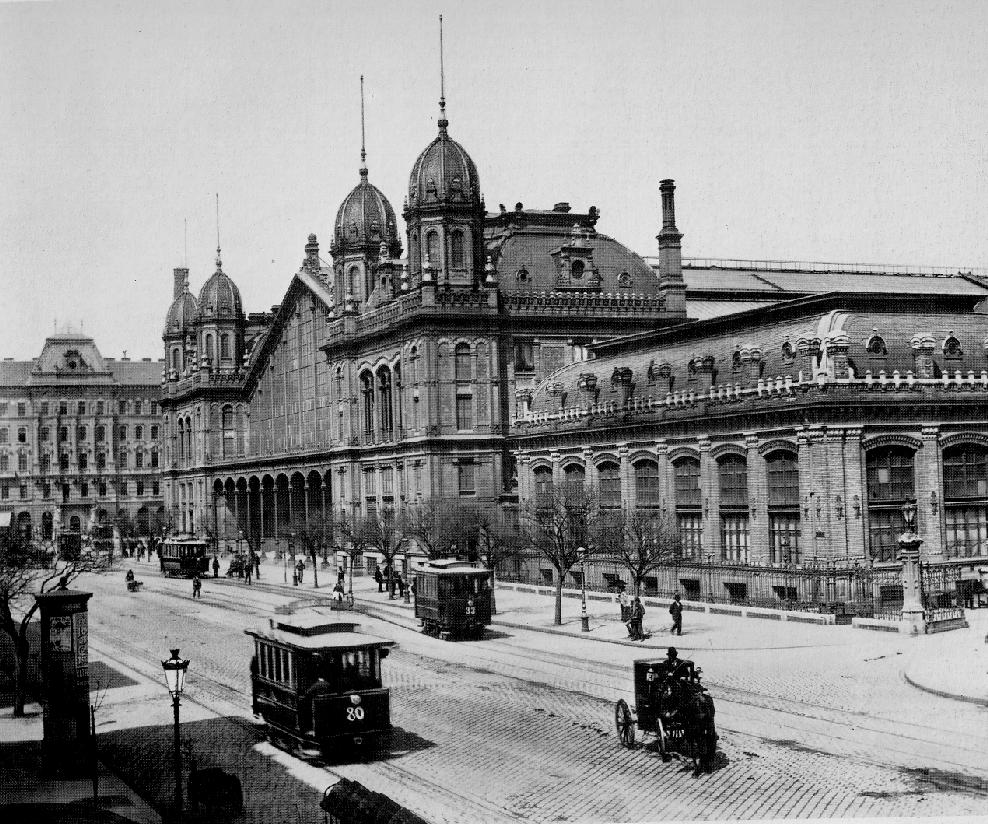 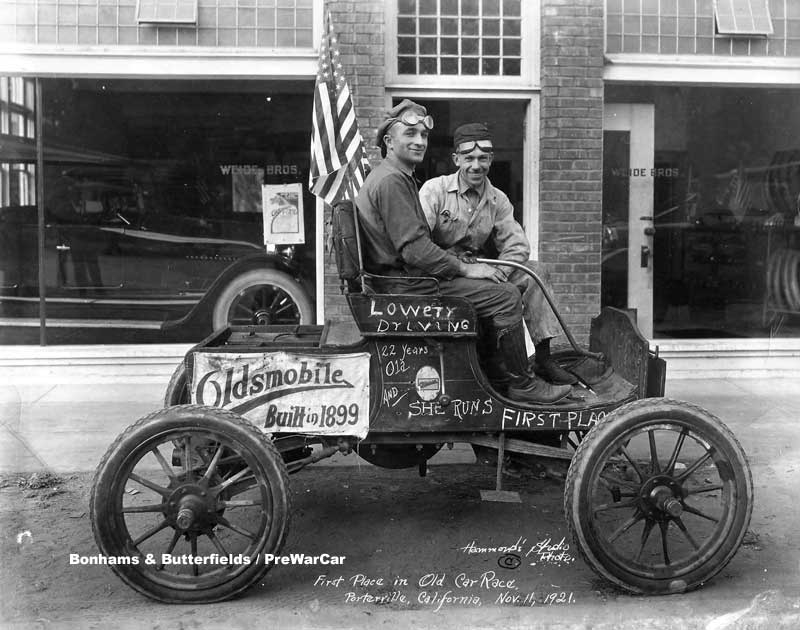 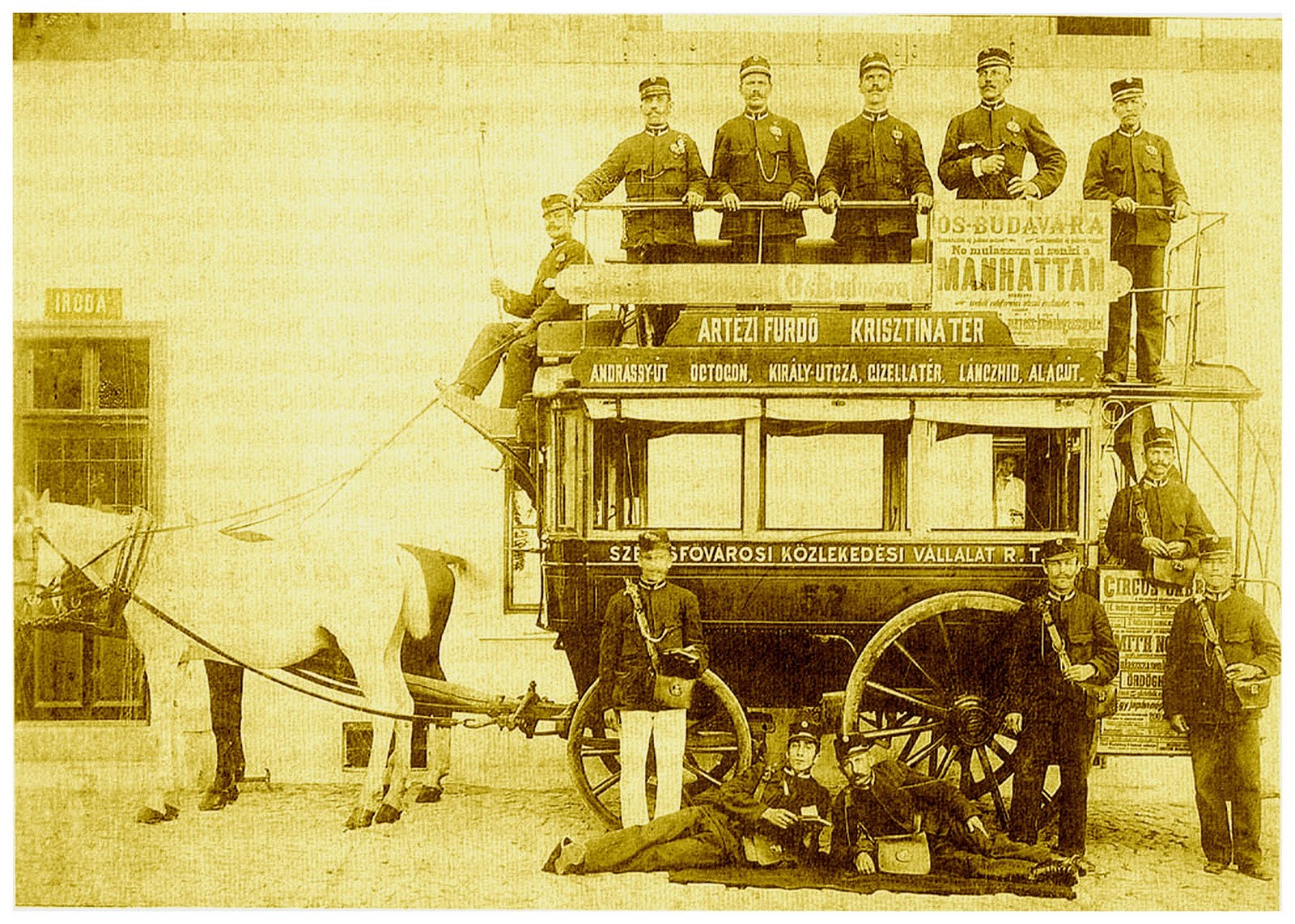 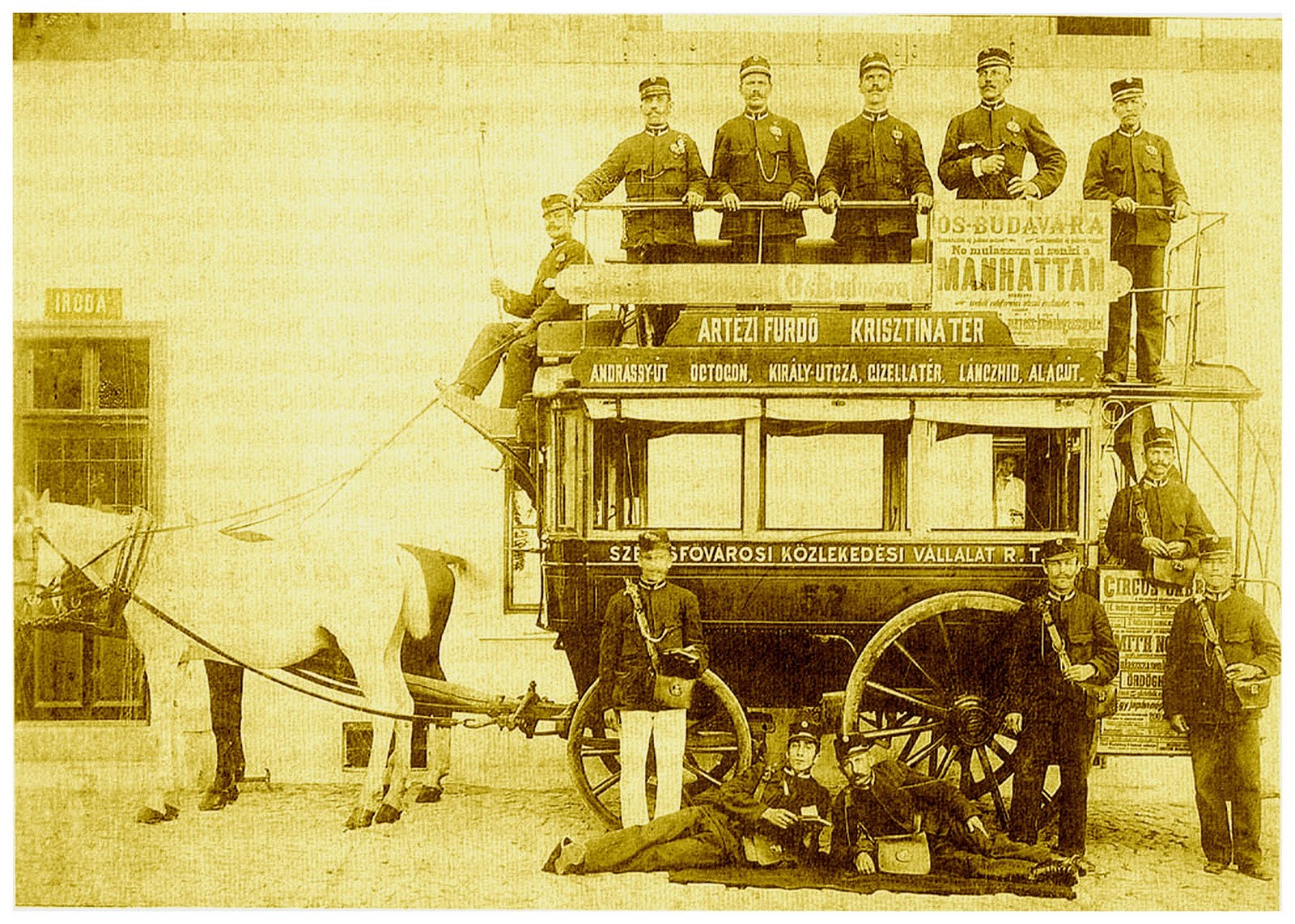